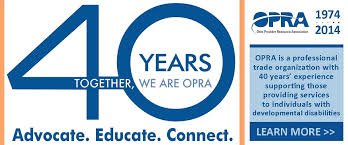 OPRA 2014 Board Retreat Columbus, Ohio - December 11 & 12, 2014
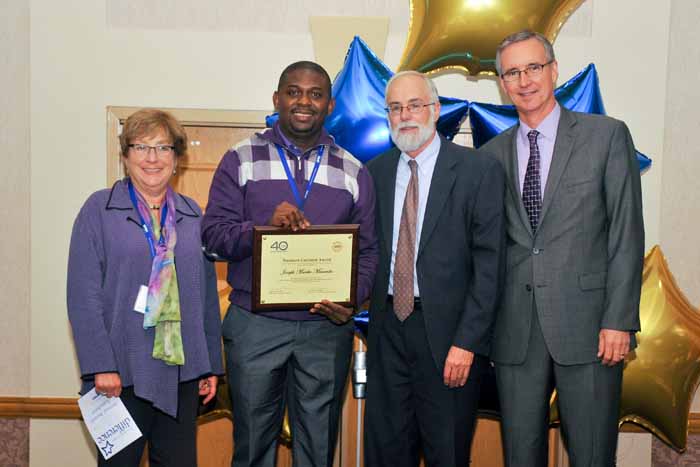 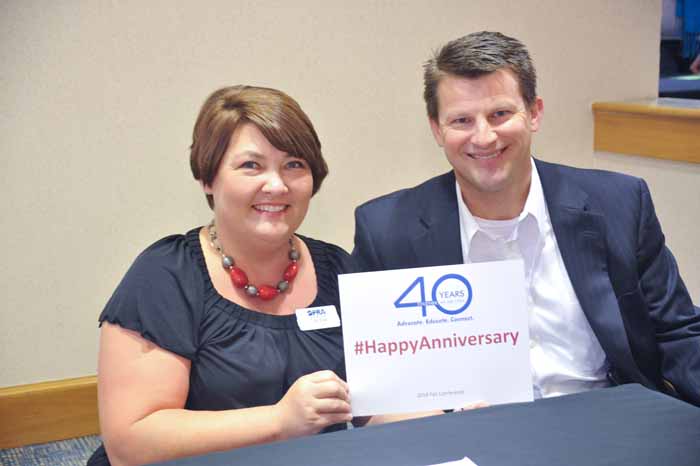 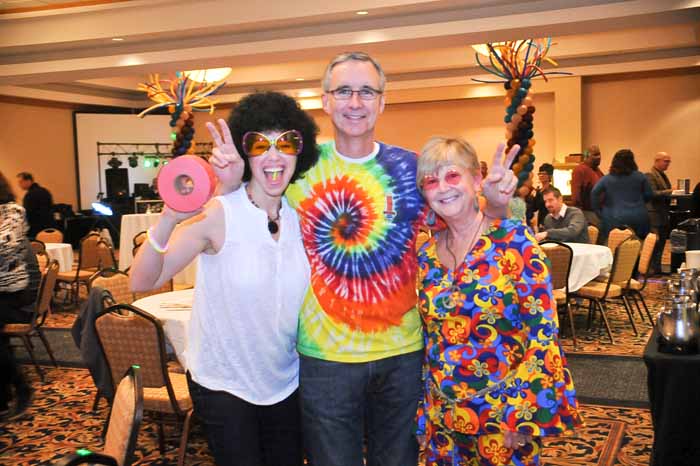 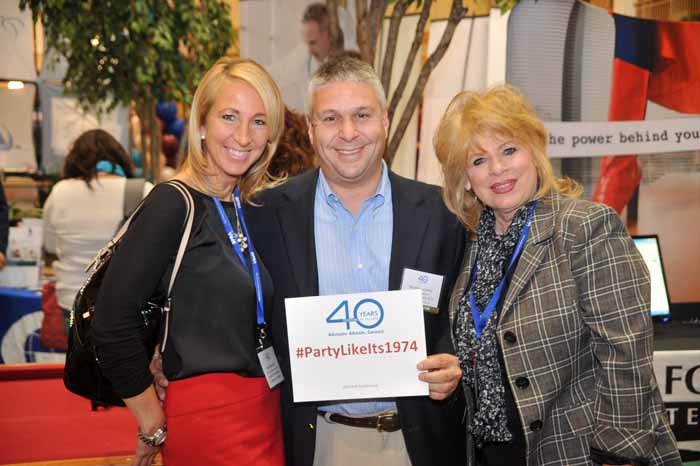 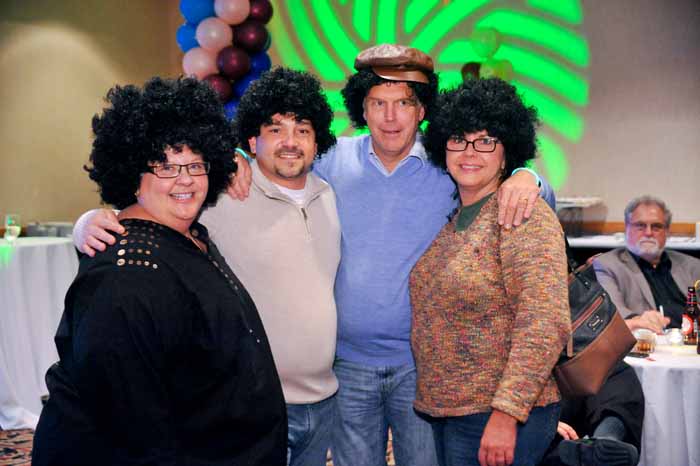 Together 
We Are OPRA!
2014 Strategic Plan
Efficiencies and Simplification
Reimbursement Transformation for Workforce Sustainability and Quality
Future Opportunities and Unmet Needs
Membership and Member Services